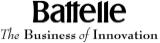 Pacific Northwest Smart Grid Demonstration
Presented to the Pacific Northwest Demand Response Project, Northwest Power and Conservation Council, Portland, Oregon
Don Hammerstrom, Principal Investigator, Pacific Northwest Smart Grid Demonstration, Battelle, PNWD
April 27, 2010
IBM
Invensys
$
MW
ancillary services
distribution congestion
transmission congestion
wholesale cost
Johnson
Controls
JohnsonControls
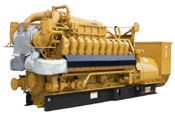 Olympic Peninsula GridWise® Demonstration
Market
Clallam County 
PUD Water 
Supply District 
0.2 MW DR
Internet broadband 
communications
Clallam PUD & Port Angeles
n = 120, 0.5 MW DR
Sequim Marine Sciences Lab 
0.3 MW DR
0.5 MW DG
A 5-minute Energy Market
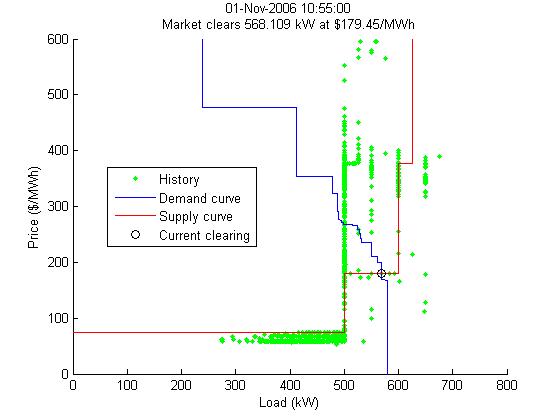 Price-based Distribution Dispatch
Unresponsive loads (control/fixed/TOU res, and large unmanaged commercial loads)
Price ($/MWh)
Large commercial customers with asynchronous DG or managed loads
Second synchronous DG unit
Pclear
First synchronous DG unit
Residential RTP customers
Feeder
Quantity (kW)
Qclear
Transactive Thermostat Control
(cooling mode example)
Paverage+ kT_H σ
bid curve
bid price
Pbid
average price
Paverage
price
maximum temperature limit
market price
current zone temperature
Pclear
desired temperature
adjusted set point
min. temp. limit
Paverage- kT_L σ
T
T
T
T
T
current
max
set,a
min
set
temperature
Tenets of Transactive Control
Communicate value via one nodal value signal
Dynamic signals 
Facilitate interoperability 
Multitask 
Respond 24/7 
Customer-friendly
Distributed control
Low bandwidth
Upstream
(toward generation)
Downstream
(toward demand)
Modified Value Signal
Value Signal
Modified Demand Signal
Demand Signals
Prediction & Control Machine
Simplified Functional Block Diagram of a Node
A Nodal Hierarchy
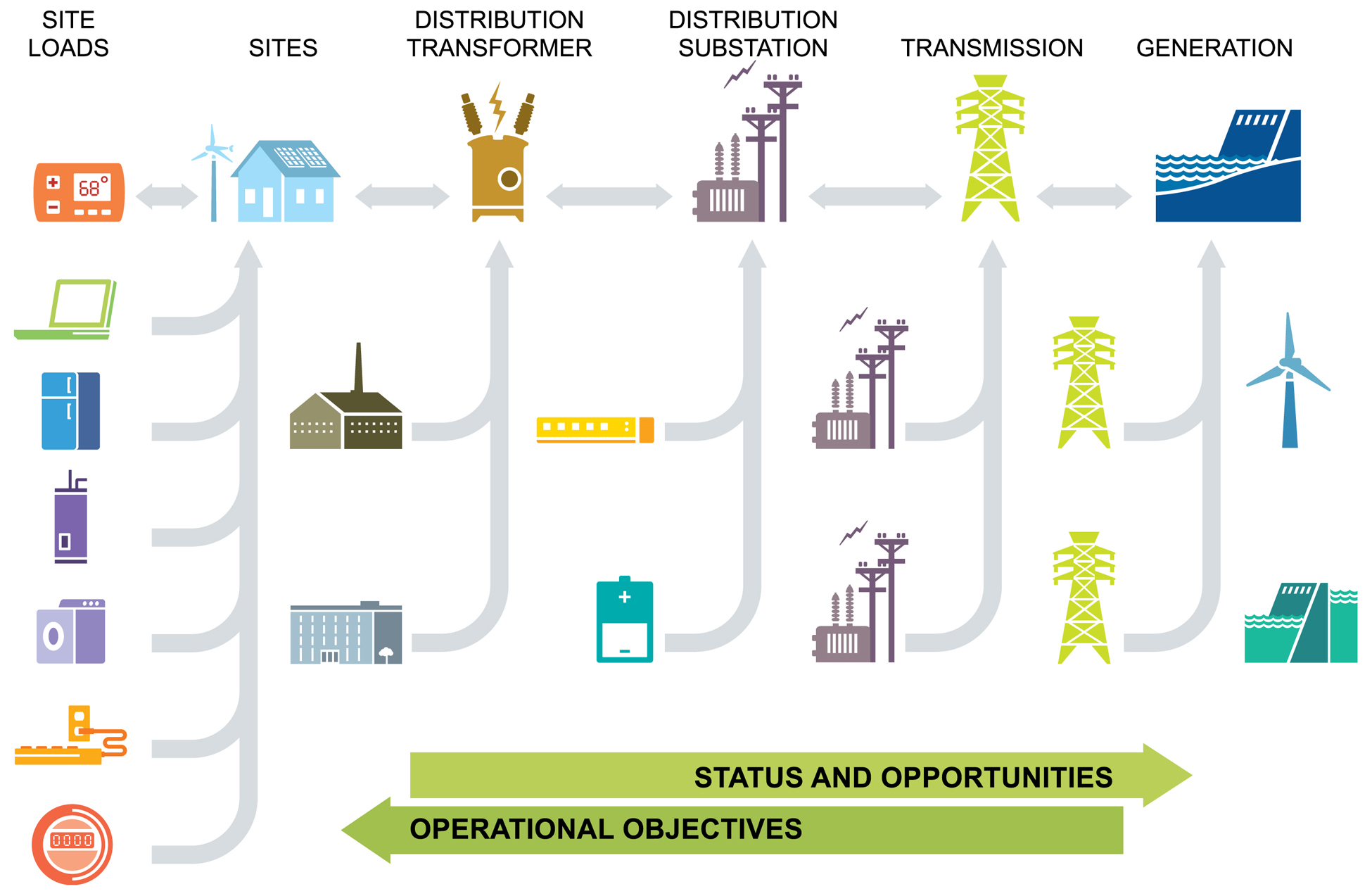 Today
Today
Tomorrow
Tomorrow
Day After Tomorrow
Understanding the Transactive Behavior—Negotiated Elastic Behavior
Next 15 Minutes
$
Next Four Quarter Hours
z
P
Next 24 Hours
Conceptual Design – Regional Perspective
Don Hammerstrom 509-372-4087 don.hammerstrom@battelle.org
Conceptual Design – Utility Perspective
Don Hammerstrom 509-372-4087 don.hammerstrom@battelle.org
Smart Grid Myths and Misconceptions
We would like to buy a smart grid, please
The efficiency department is down the hall
All we need are more standards
Our customers need more reliable service
Smart grid is the Internet overlaid on the power grid
We need a “big red button” to push
Loads have to act like generators
12
Myths that are Holding us Back (continued)
Electrical customers
Want to know more about their electrical consumption
Will change their behaviors for a few cents/kWh
Will not respond unless they are paid
Only a couple residential appliances are worth controlling
My dryer just called and wants to know the electricity price
Loads cannot provide down-regulation
13
Contacts and Links
Don Hammerstrom, PI, Pacific Northwest Smart Grid Demonstration Project
Battelle, Pacific Northwest Division
902 Battelle Blvd.
P.O. Box 999, MSIN: K1-85
don.hammerstrom@battelle.org
(509) 372-4087

Relevant links and references:
Olympic Peninsula Project final report: www.gridwise.pnl.gov
“Standardization of a Hierarchical Transactive Control System” conference paper: www.gridwiseac.org/pdfs/forum_papers09/don-business.pdf.
Hammerstrom DJ.  2010.  "Smart Grid Load Management."  Presented by Don Hammerstrom (Invited Speaker) at 2010 Northwest Energy Systems Symposium, Seattle , WA on February 17, 2010.  PNNL-SA-70842.